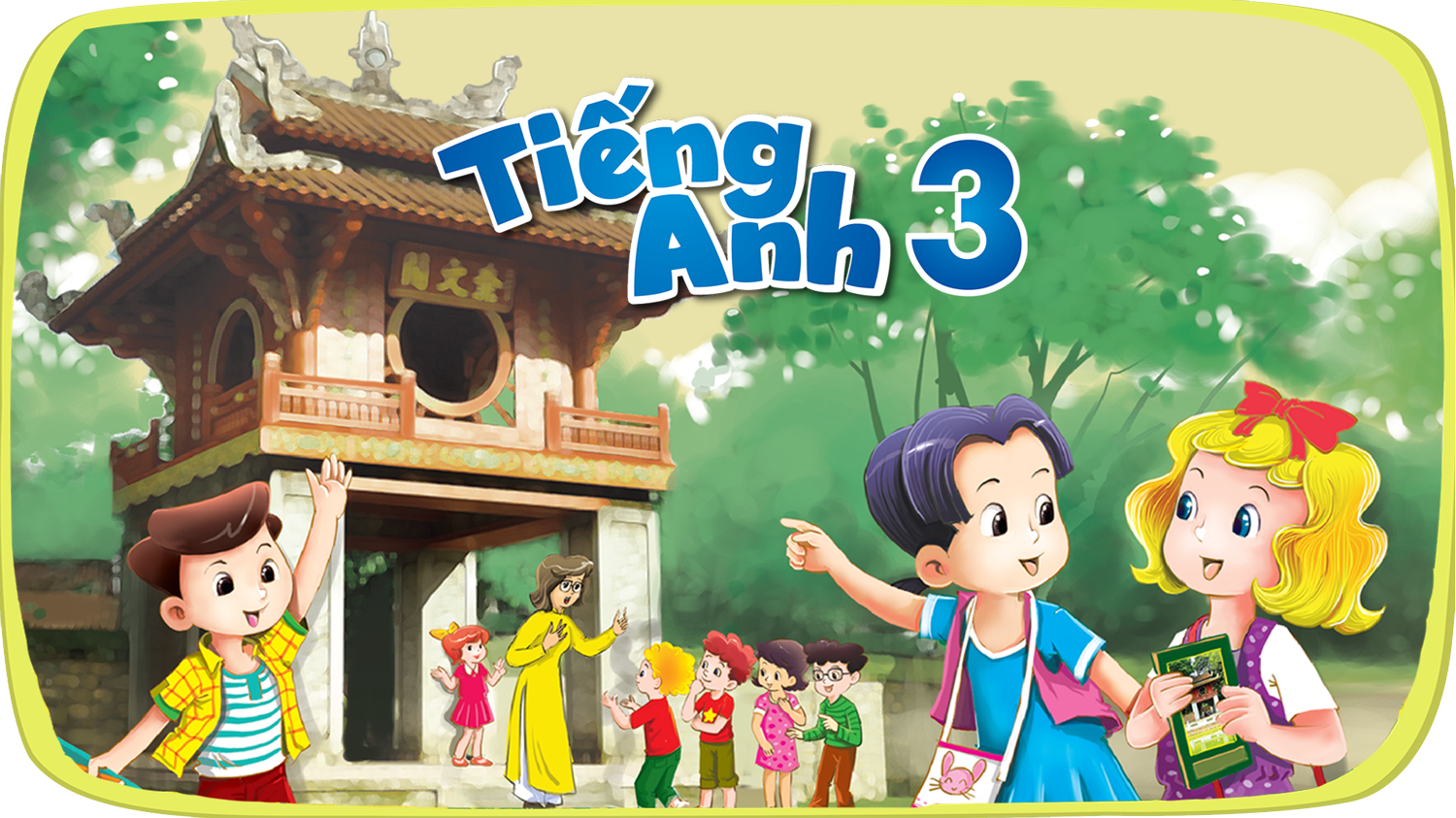 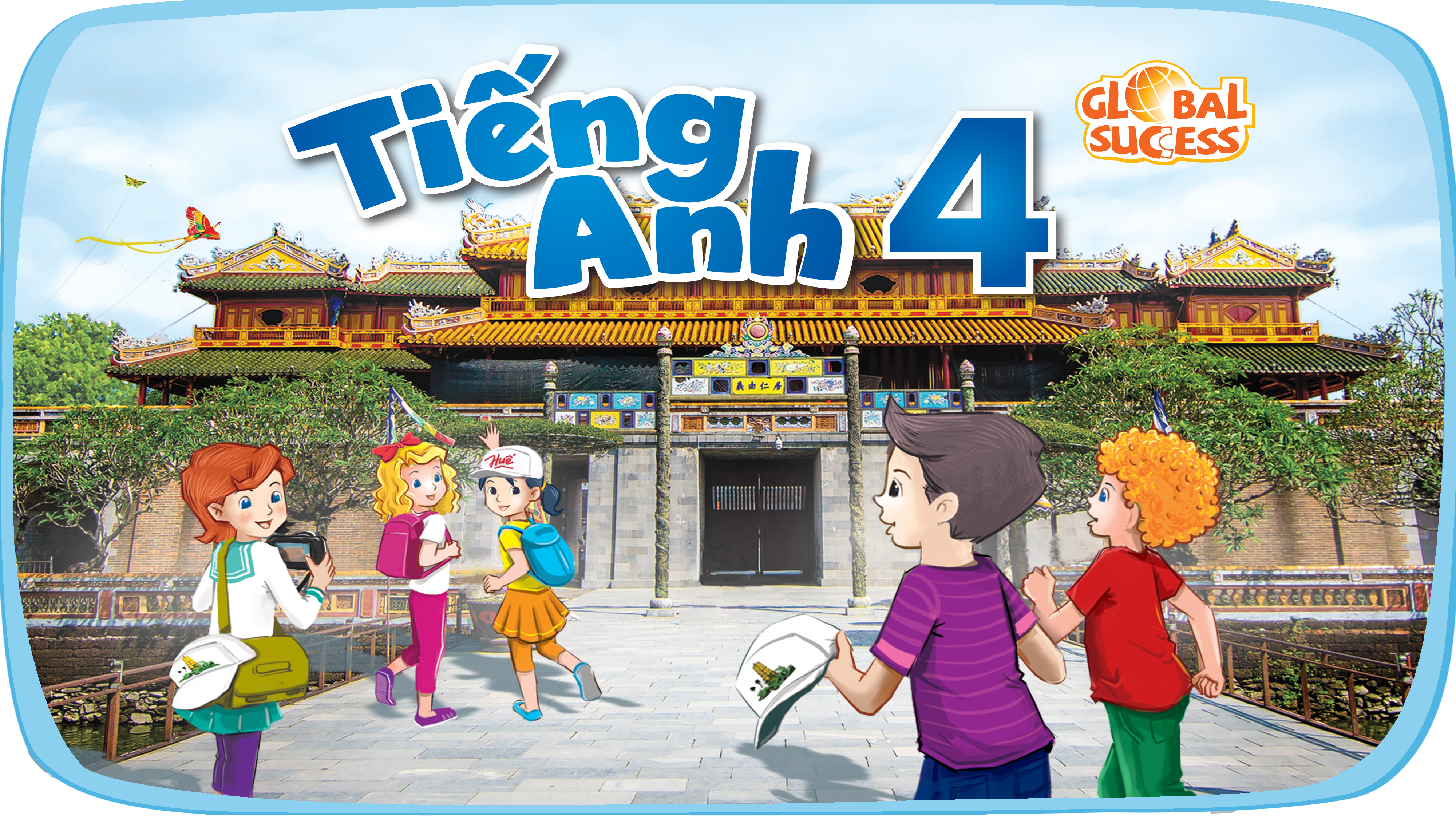 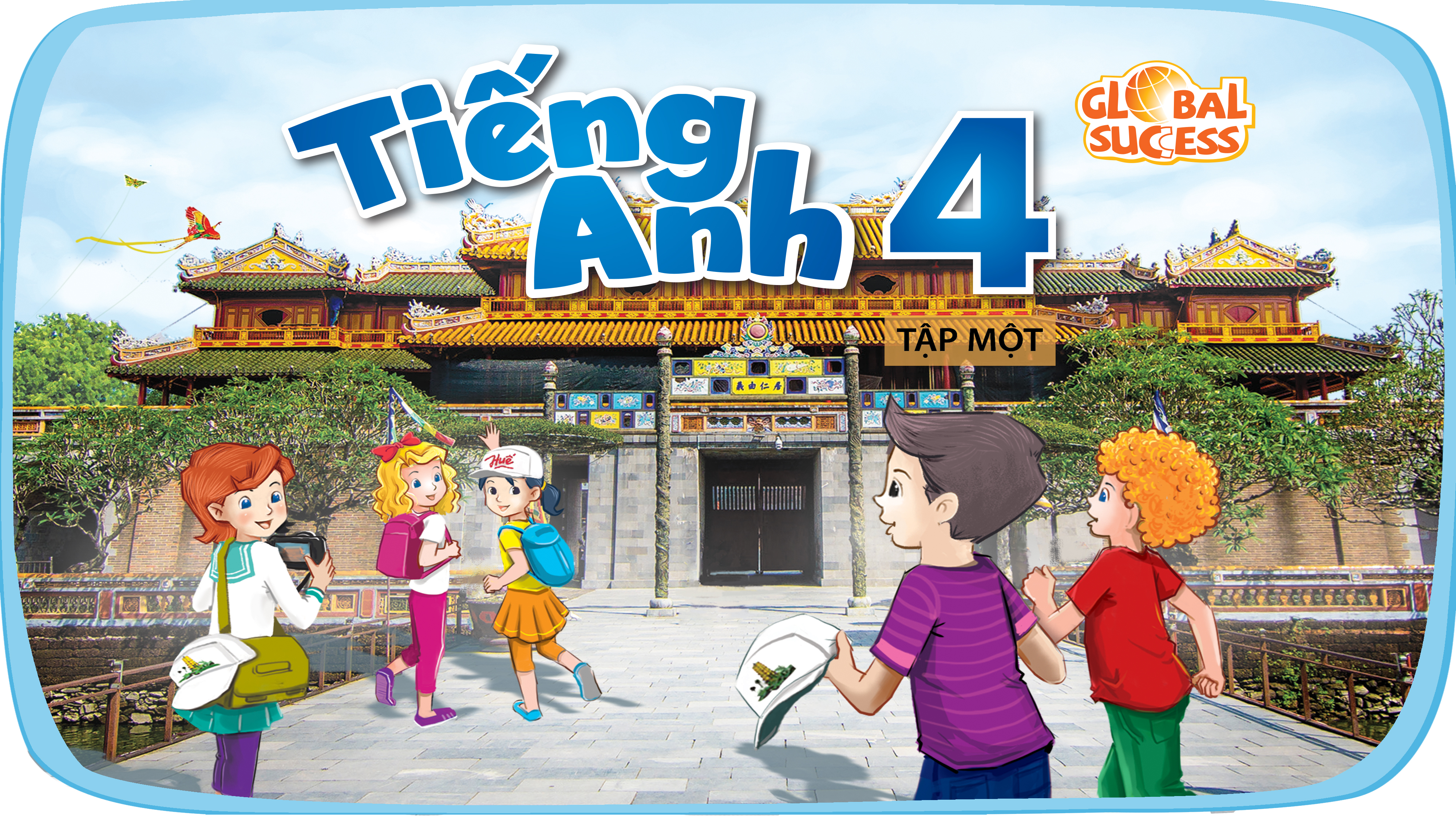 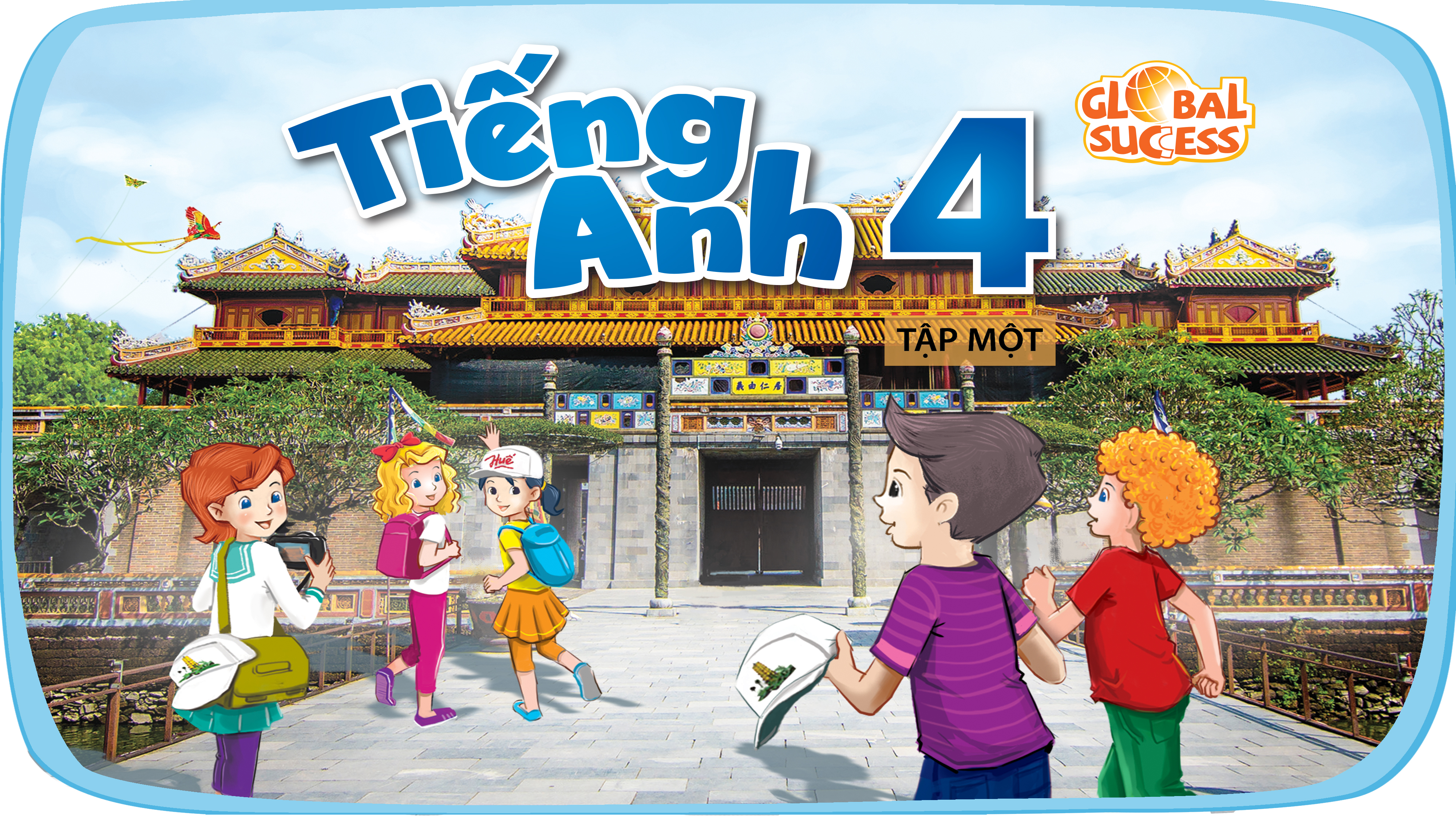 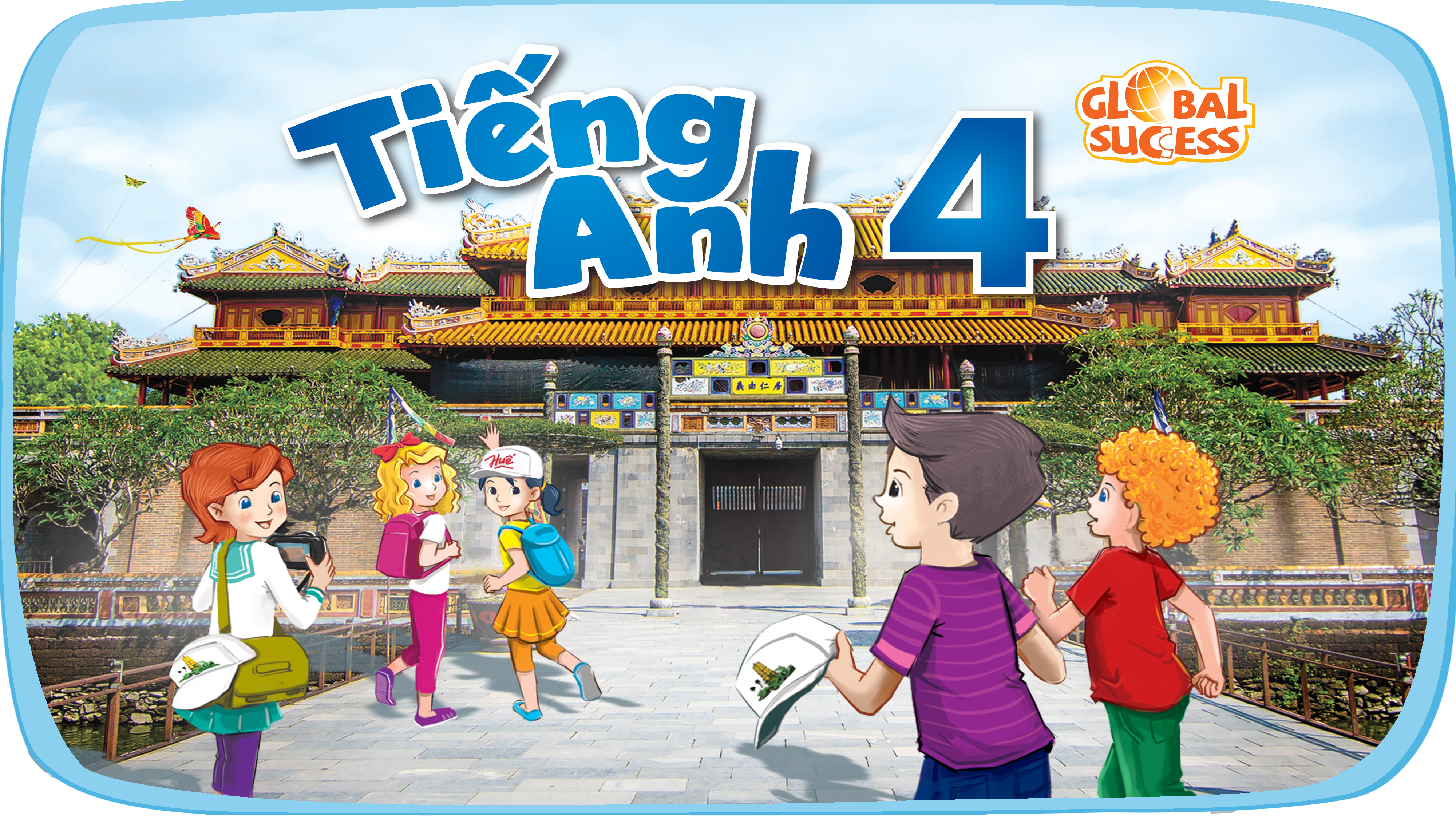 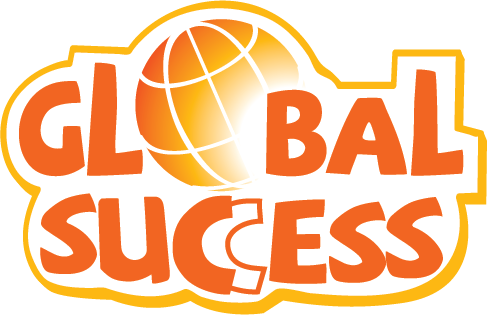 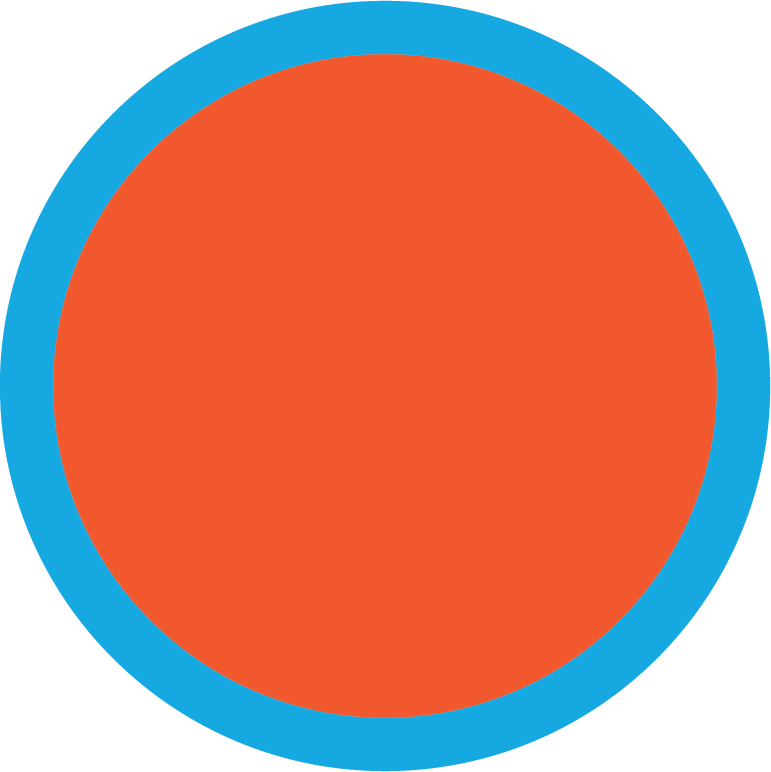 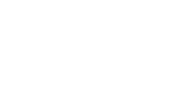 2
Time and daily routines
Lesson 2 - Period 3
Table of contents
Activity 3Let’s talk.
Warm-up and review
04
01
Activity 1
Look, listen and repeat.
Fun corner & wrap-up
05
02
Activity 2Listen, point and say.
03
01
Warm-up & review
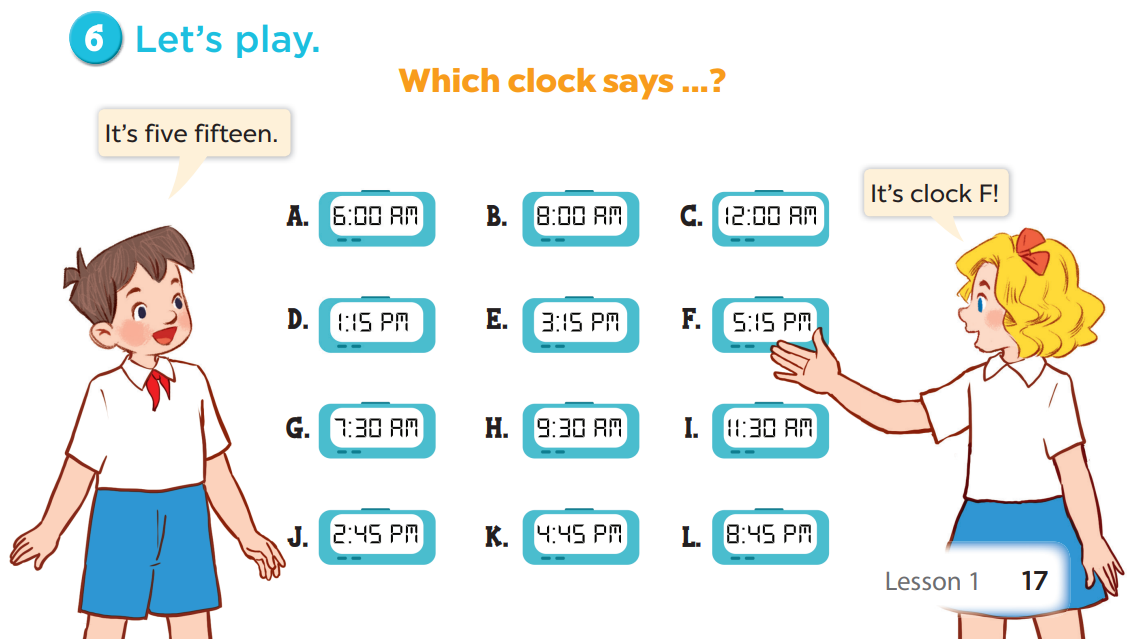 02
Activity 1Look, listen and repeat.
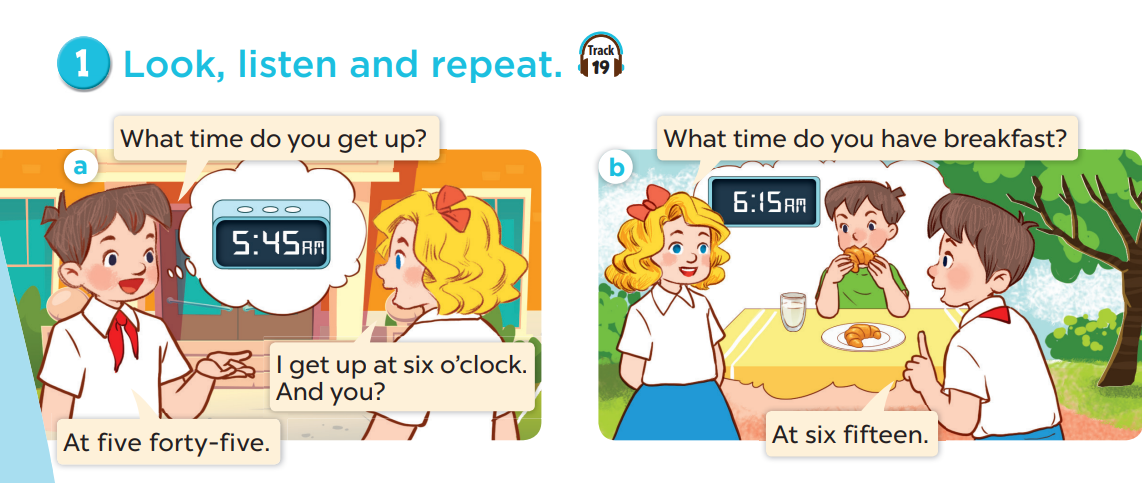 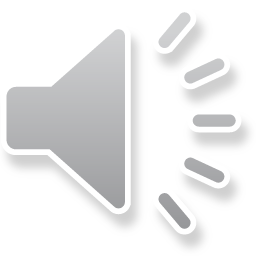 03
Activity 2Listen, point and say.
vocabulary
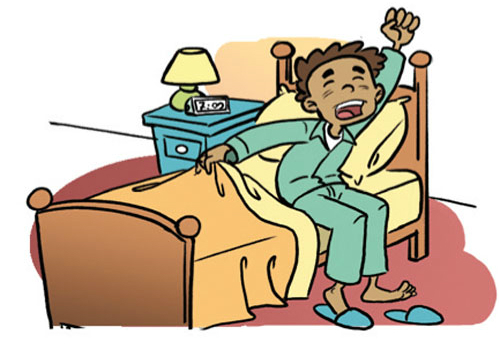 get up
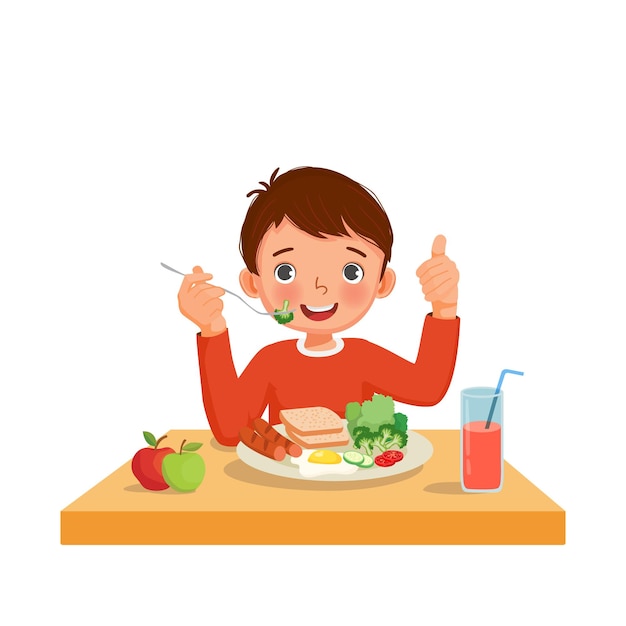 have breakfast
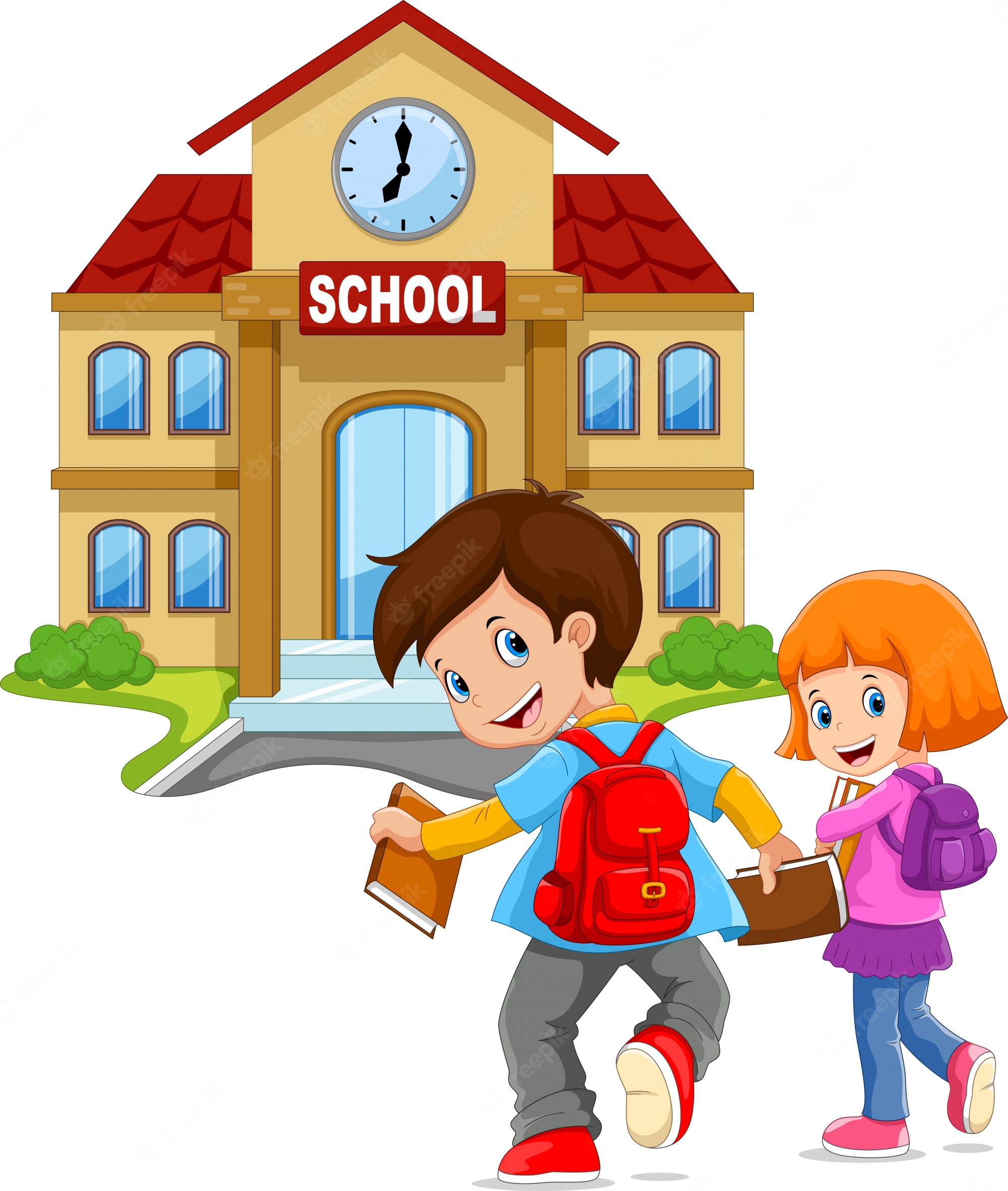 go to school
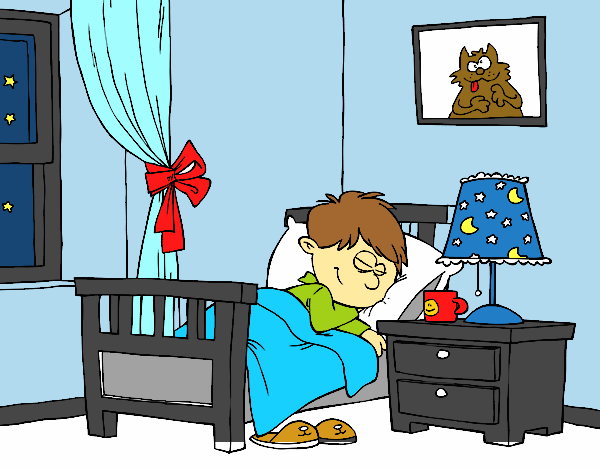 go to bed
What time do you get up?
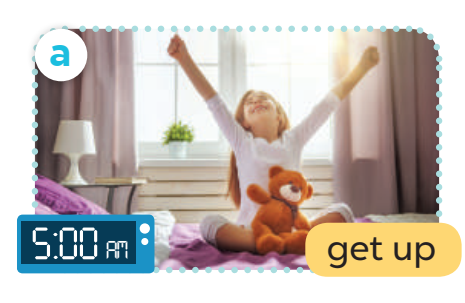 I get up at 5 o’clock.
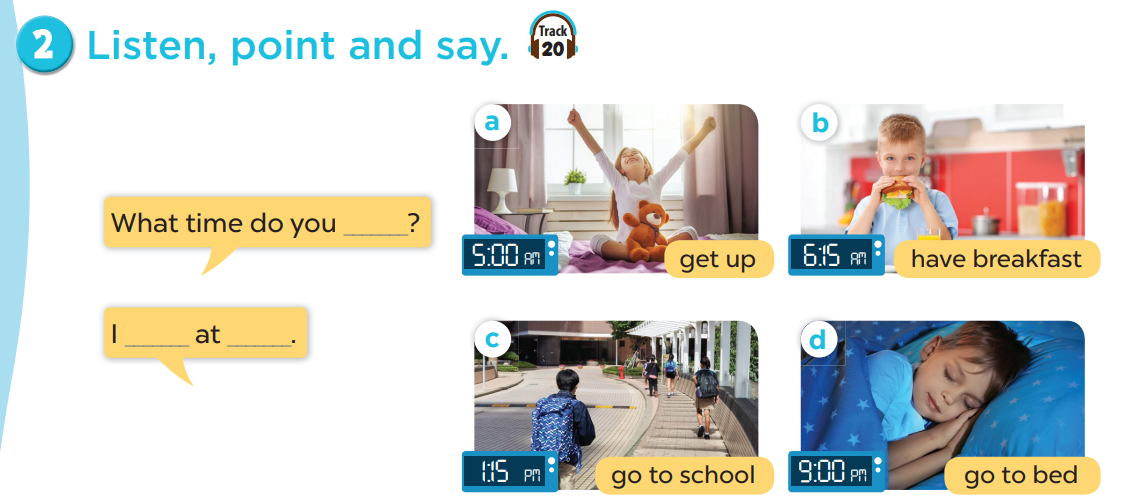 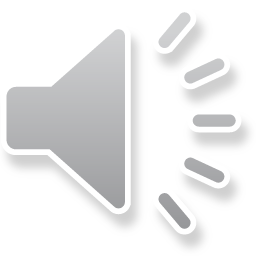 04
Activity 3Let’s talk.
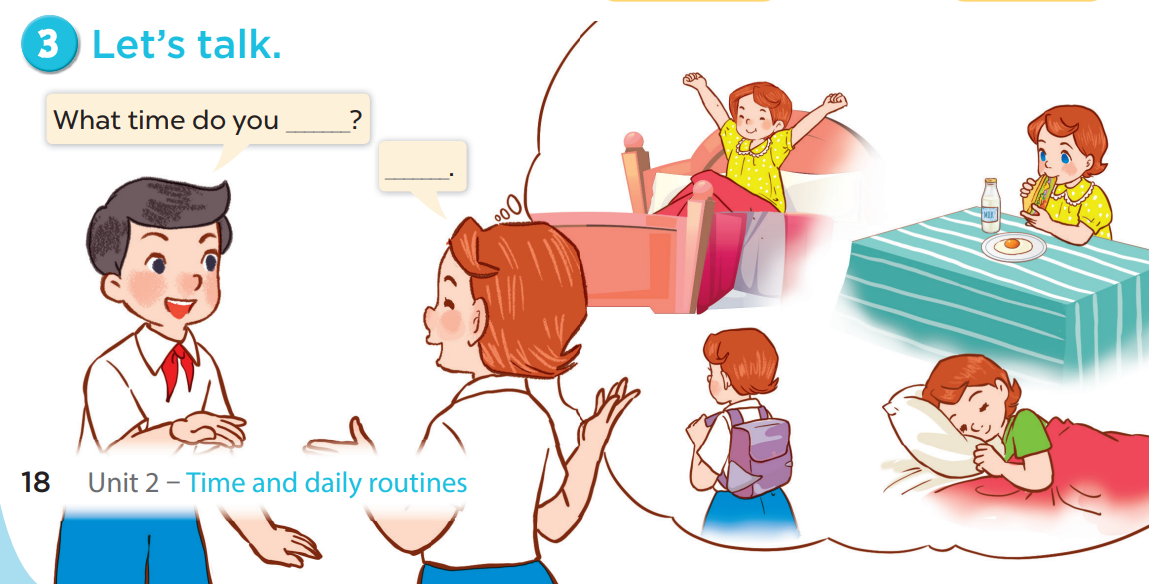 05
Fun corner & wrap-up
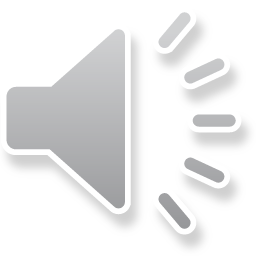 Magic wheel
LUẬT CHƠI

Nhấn nút            để quay.
Trả lời đúng câu hỏi sẽ được cộng số    điểm tương ứng vị trí mũi tên dừng.
Kết thúc trò chơi đội cao điểm hơn sẽ chiến thắng.
50
10
20
30
Spin
10
20
Spin
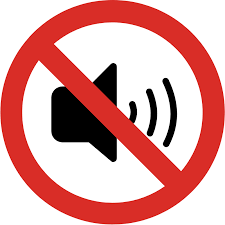 40
30
PLAY
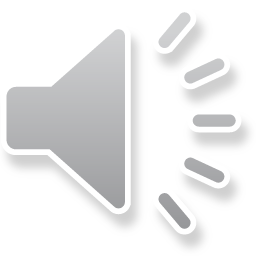 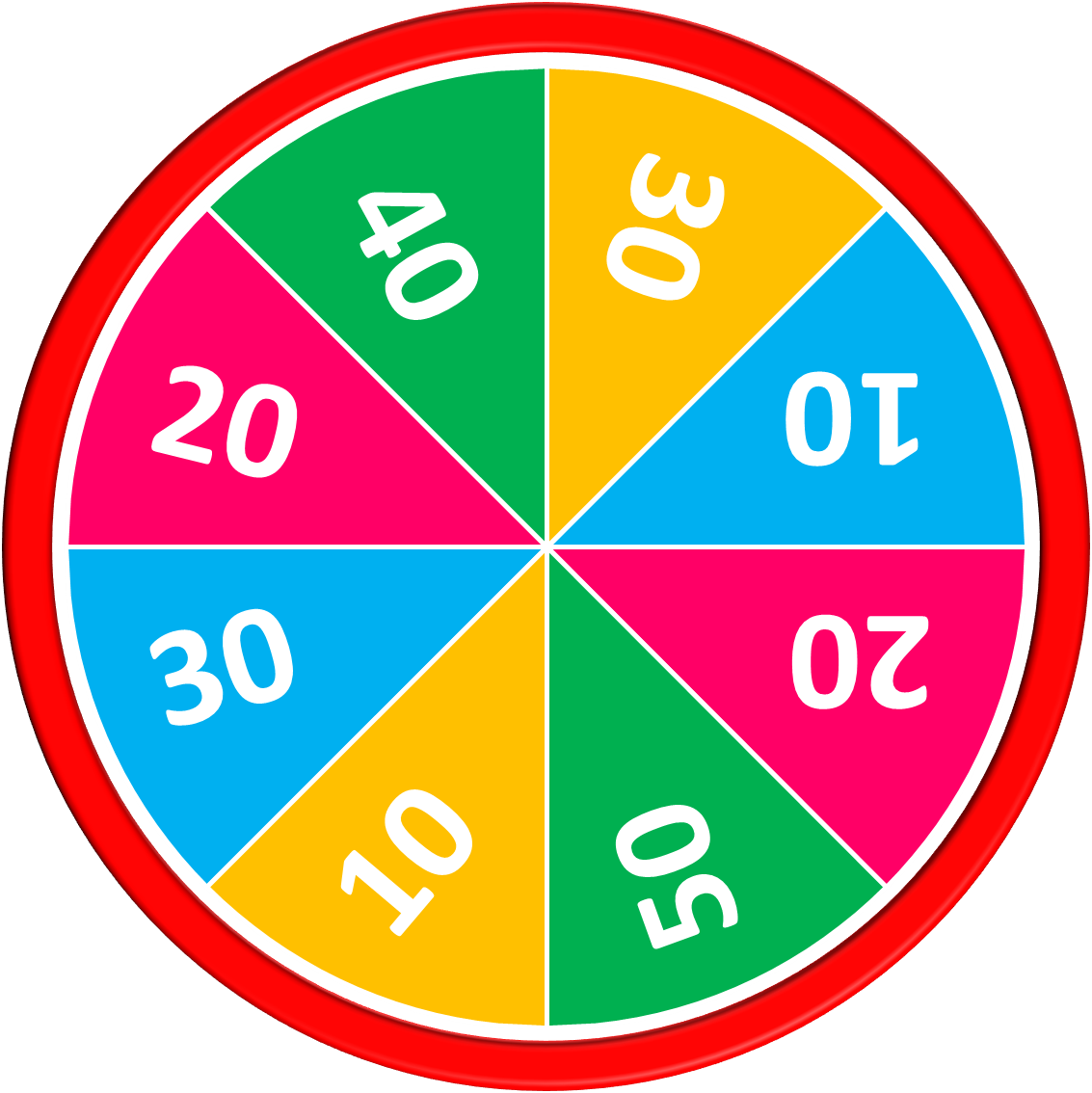 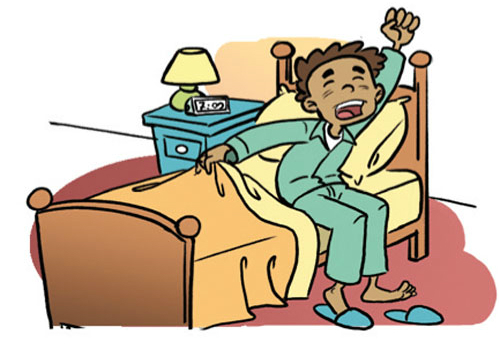 50
10
20
30
get up
Answer
10
20
Stop
Spin
40
30
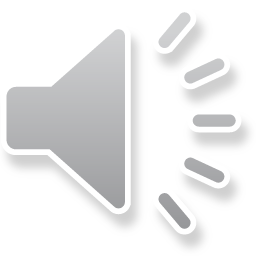 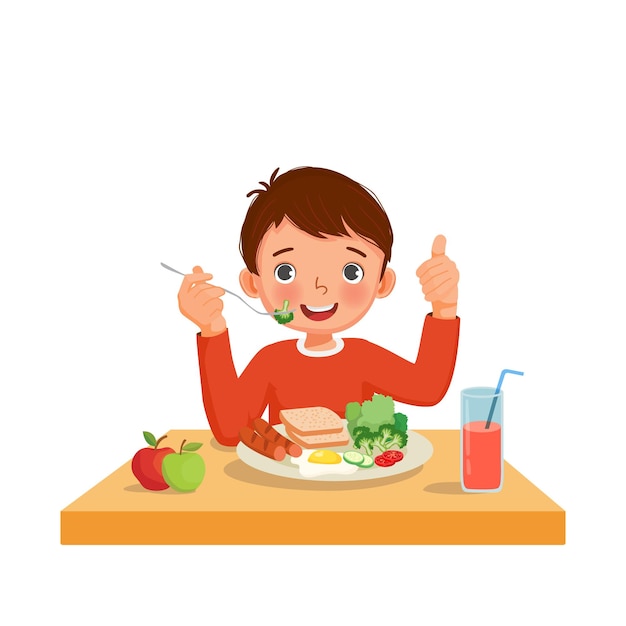 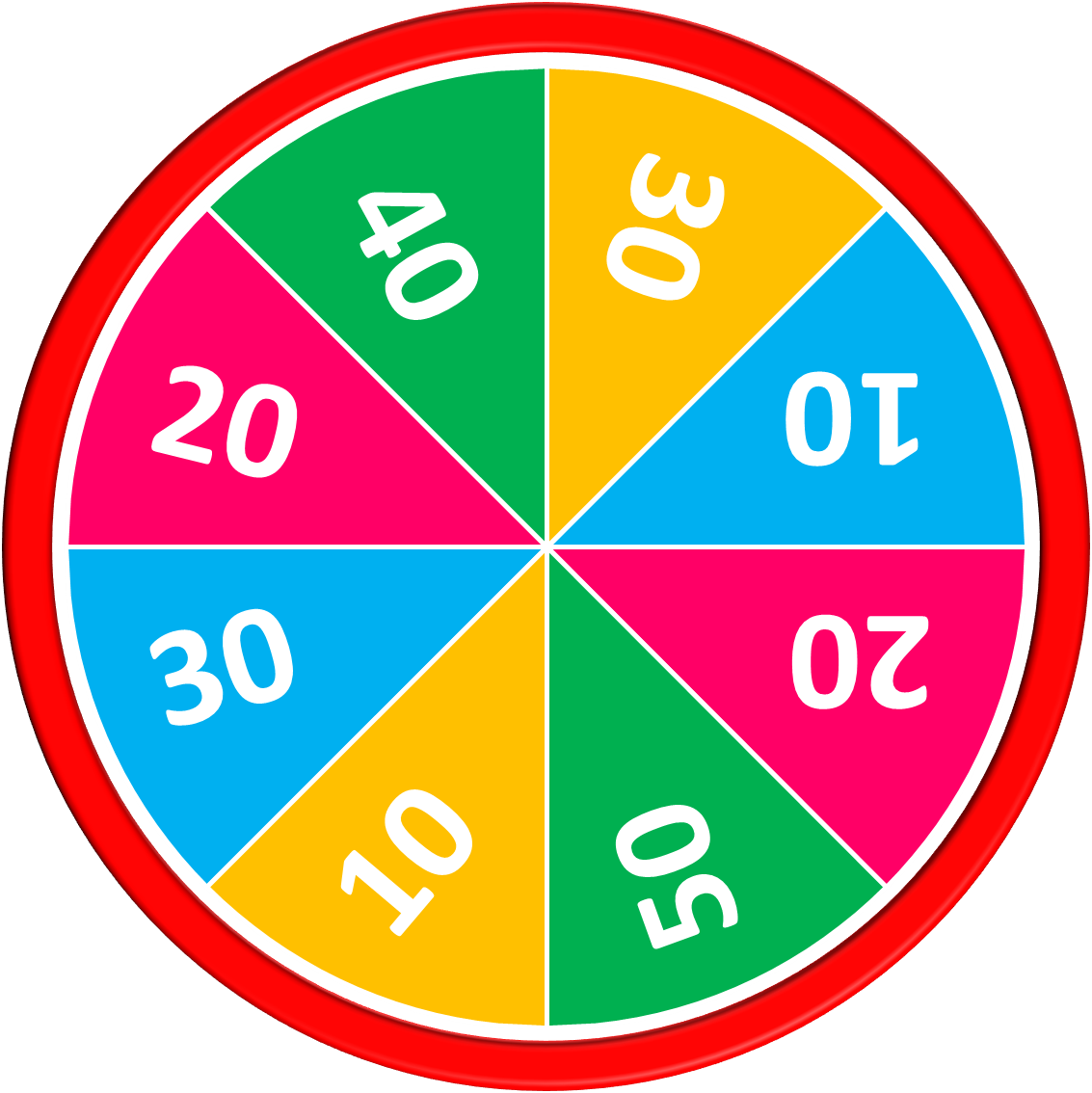 50
10
20
30
have breakfast
Answer
10
20
Stop
Spin
40
30
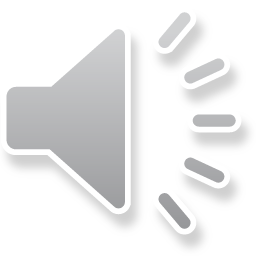 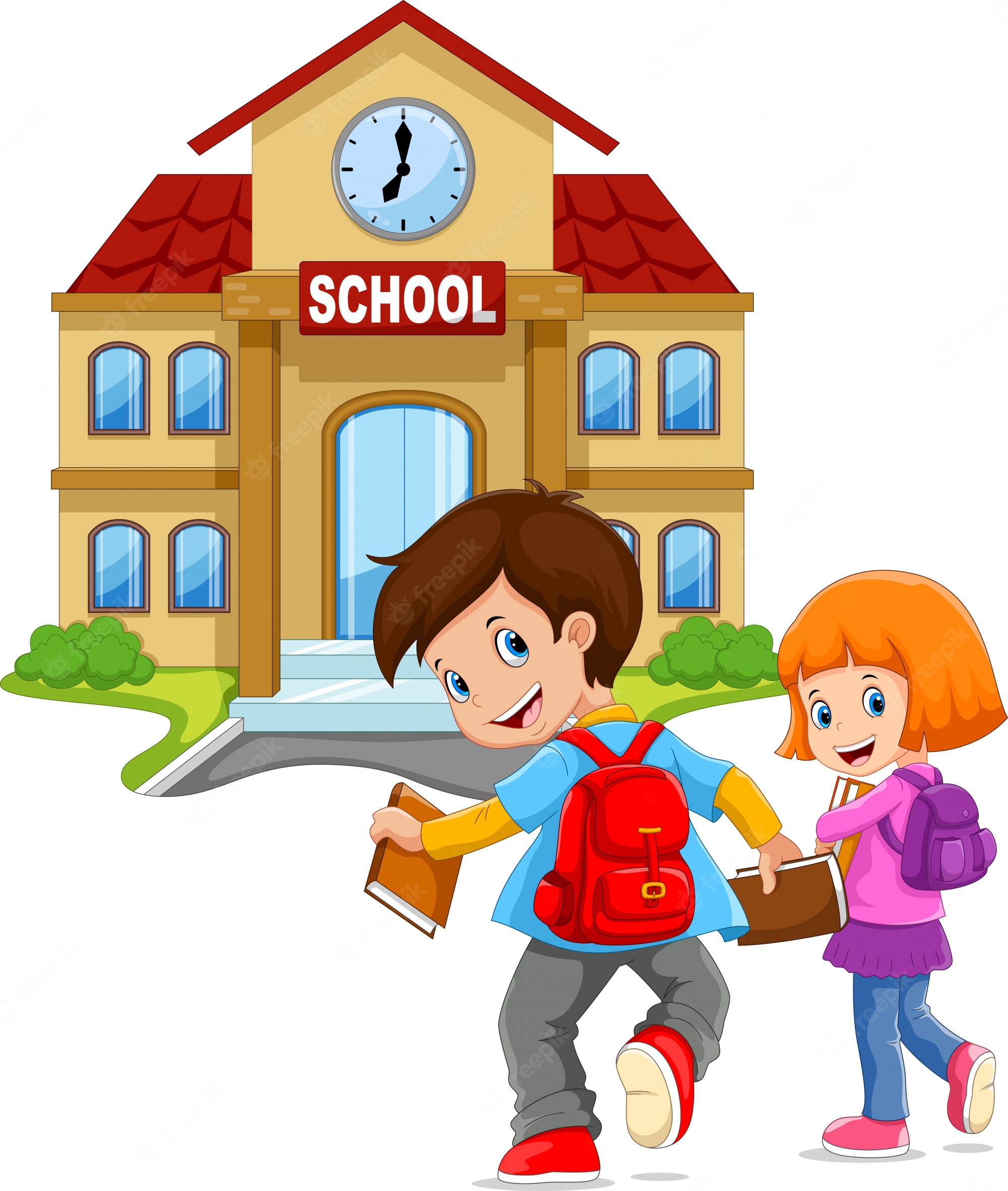 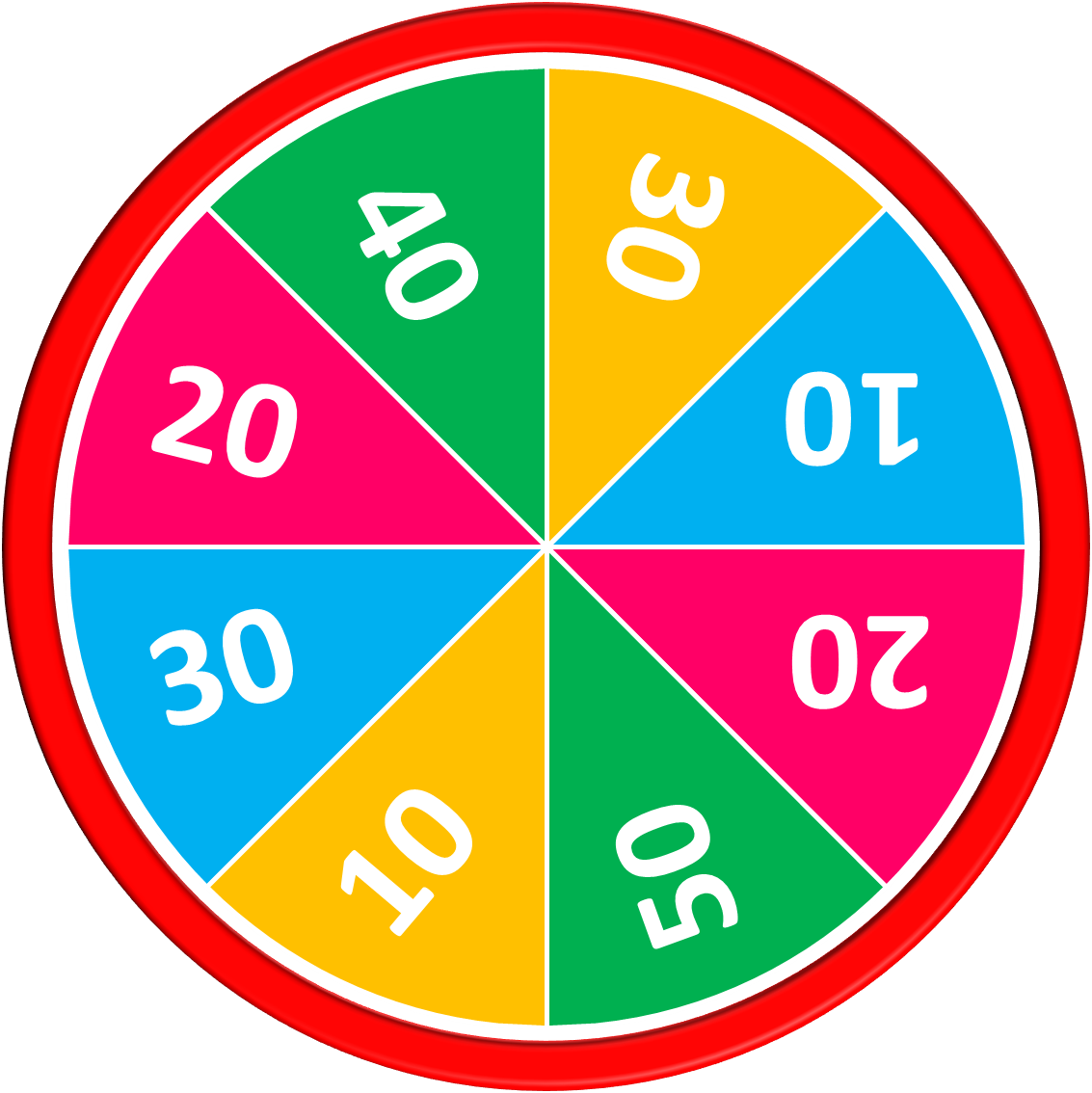 50
10
20
30
go to school
Answer
10
20
Stop
Spin
40
30
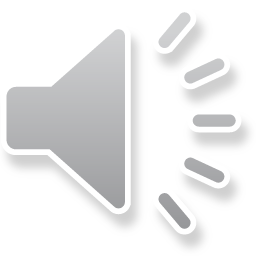 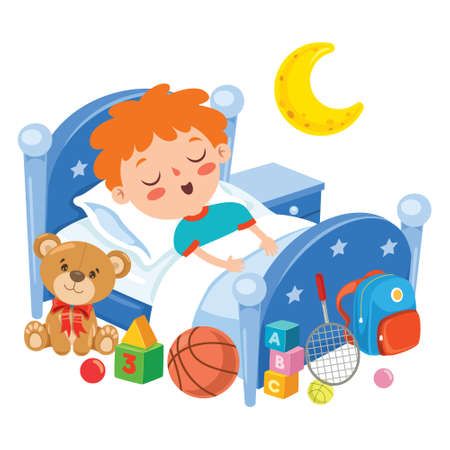 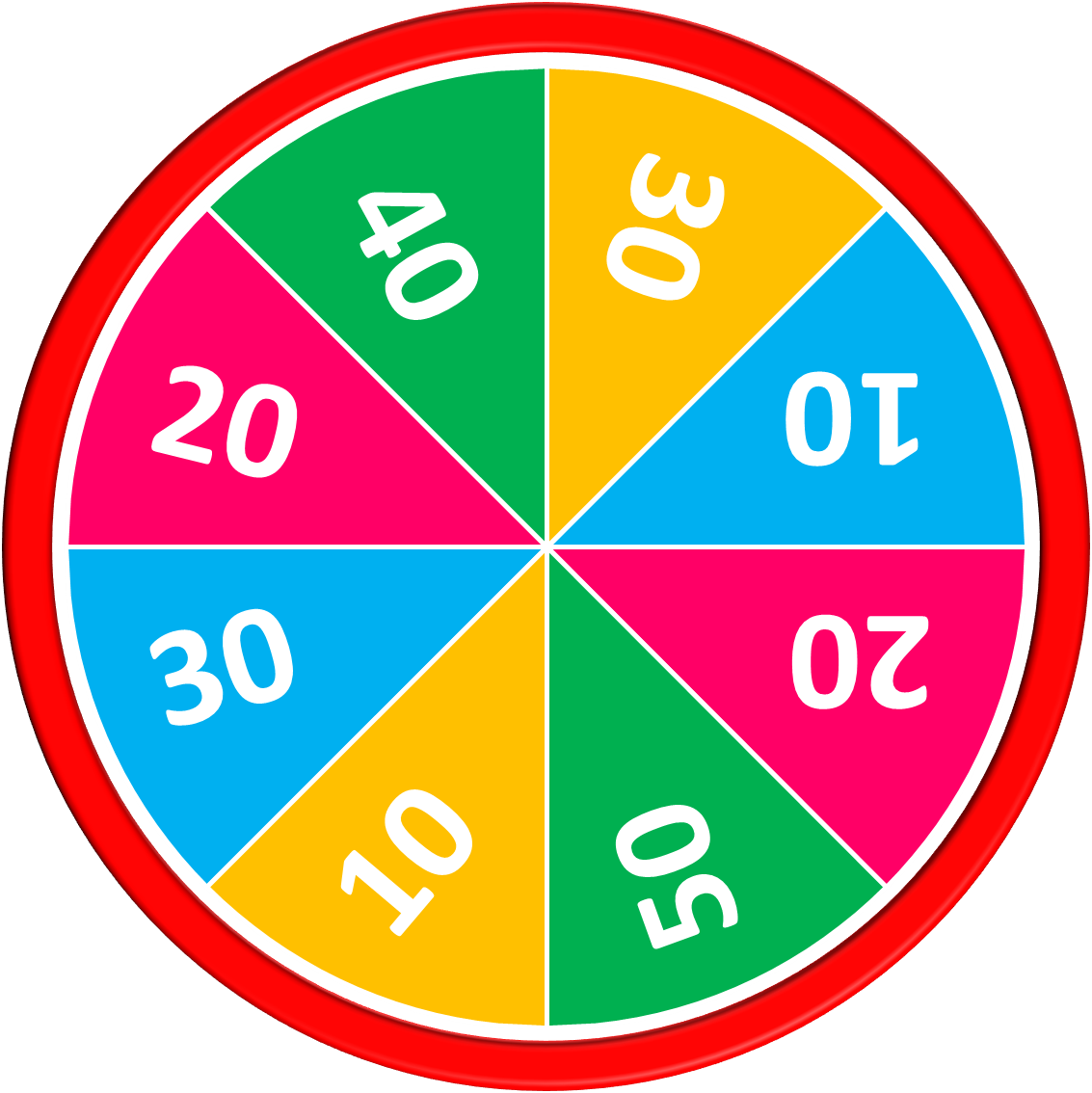 50
10
20
30
go to bed
Answer
10
20
Stop
Spin
40
30
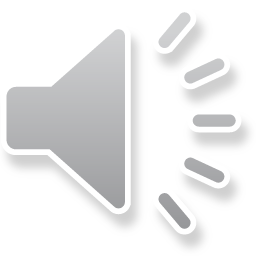 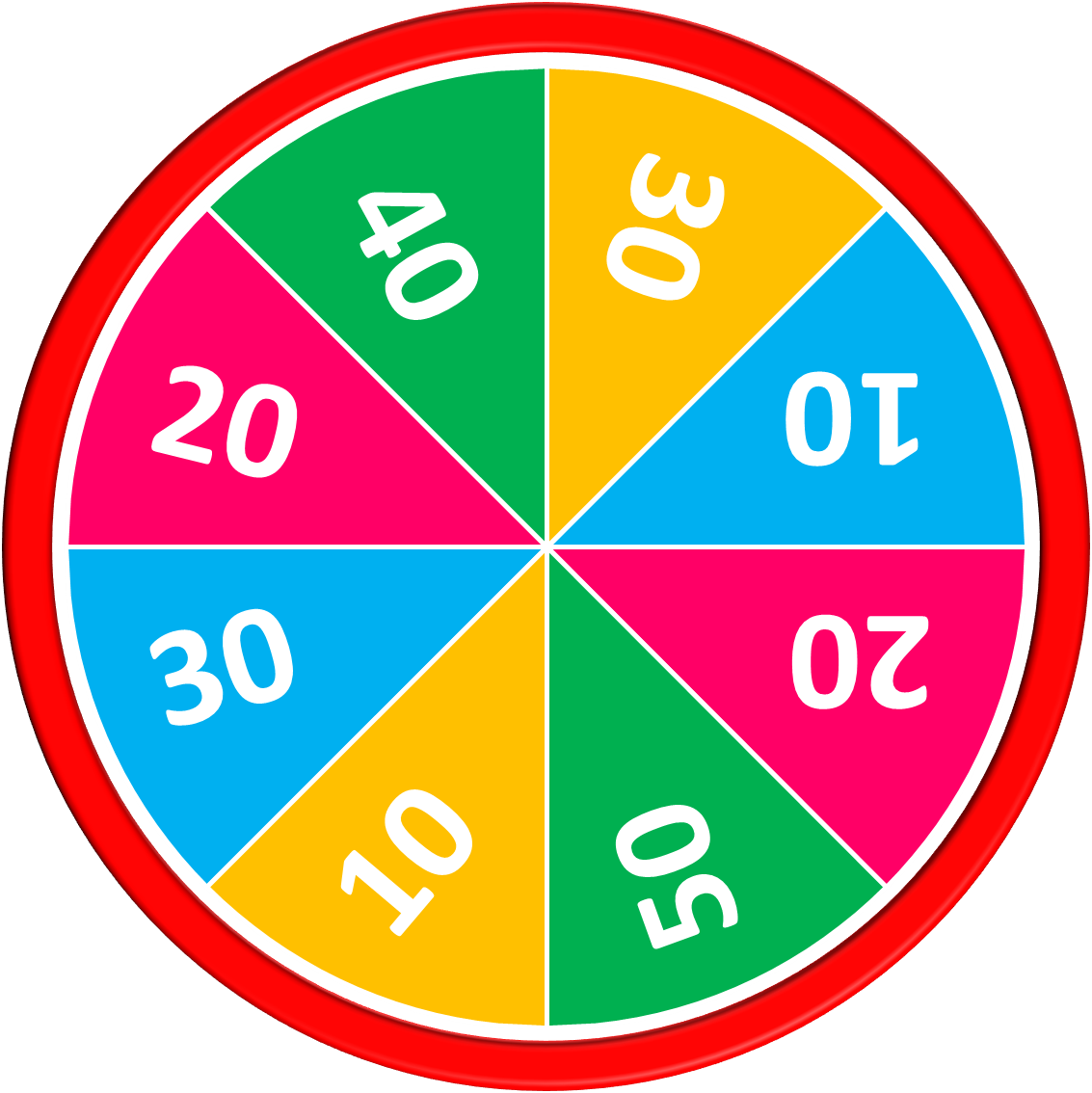 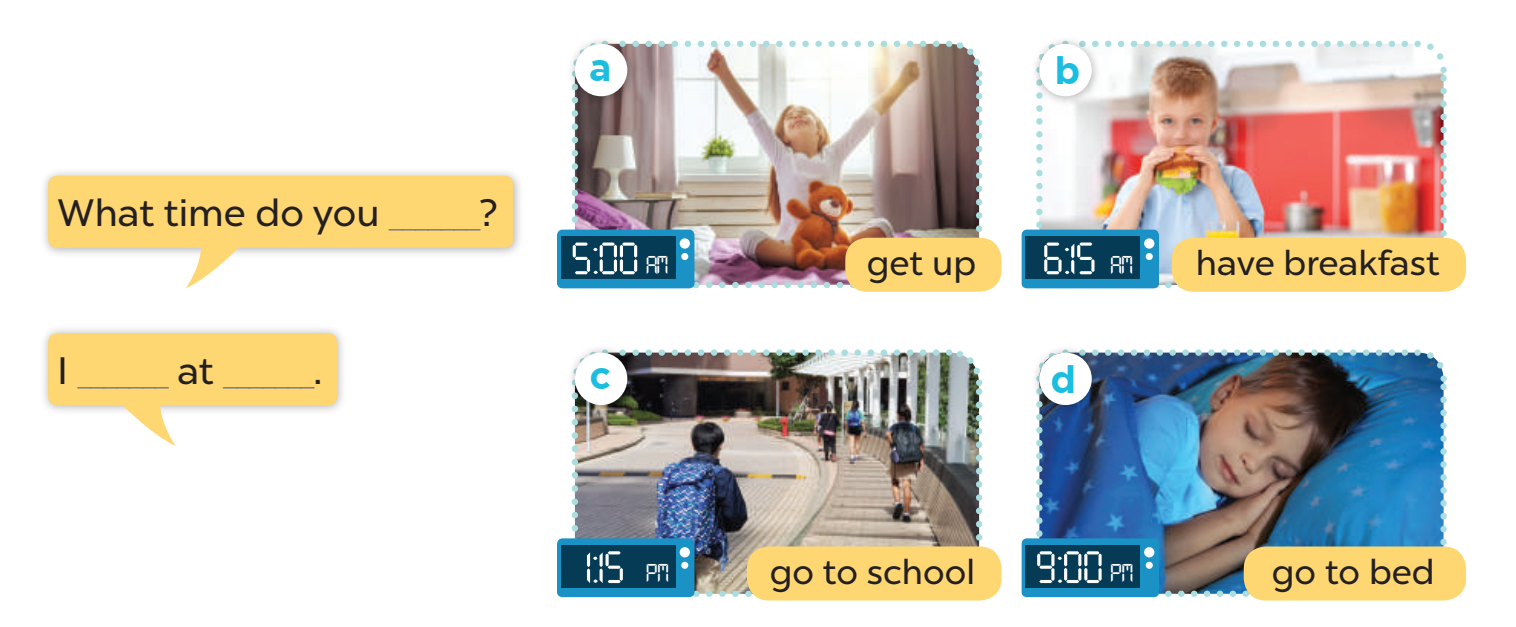 50
10
20
30
Answer
10
20
A: What time do you get up?
 B: I get up at five o’clock.
Stop
Spin
40
30
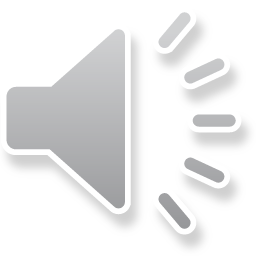 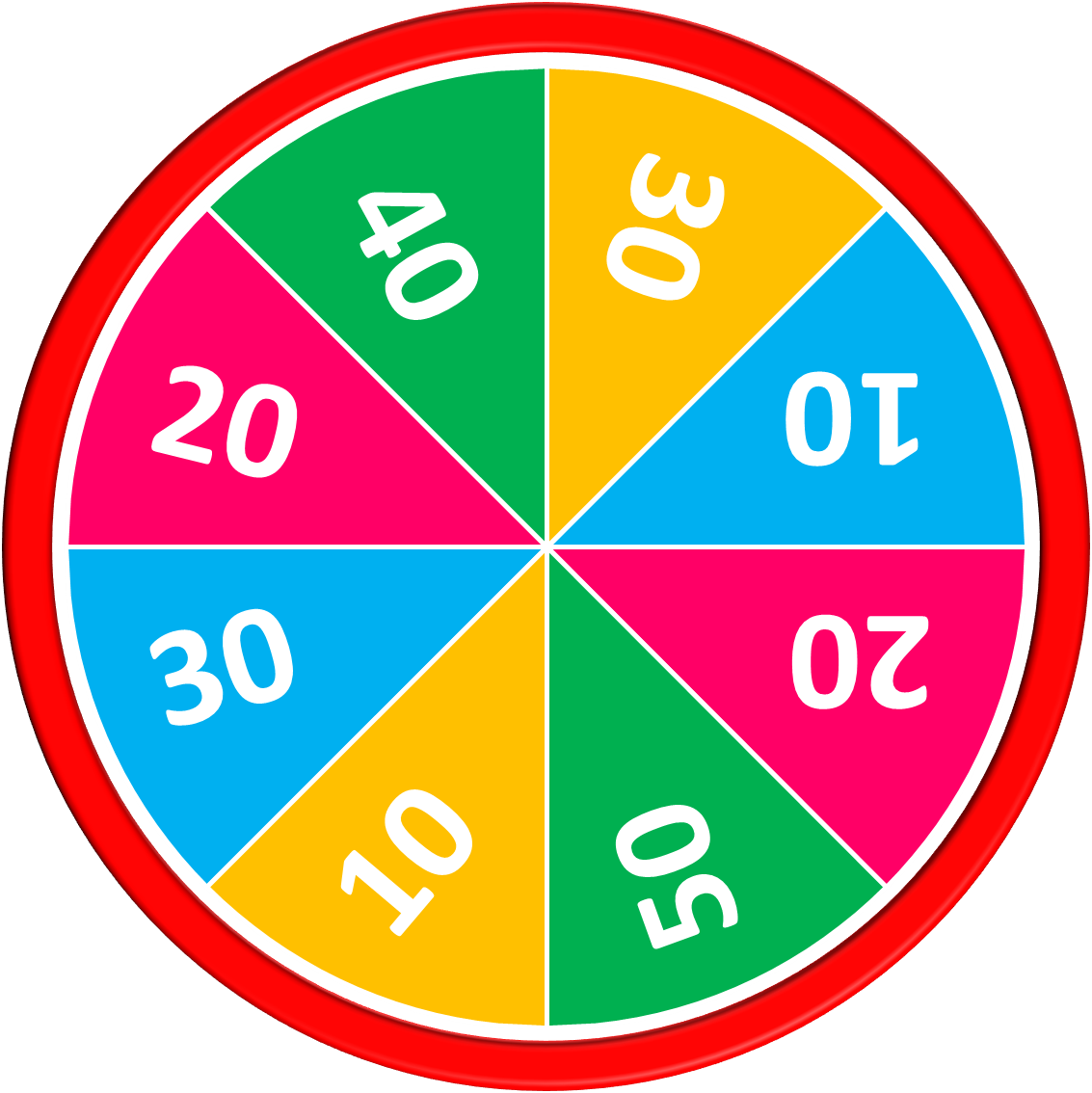 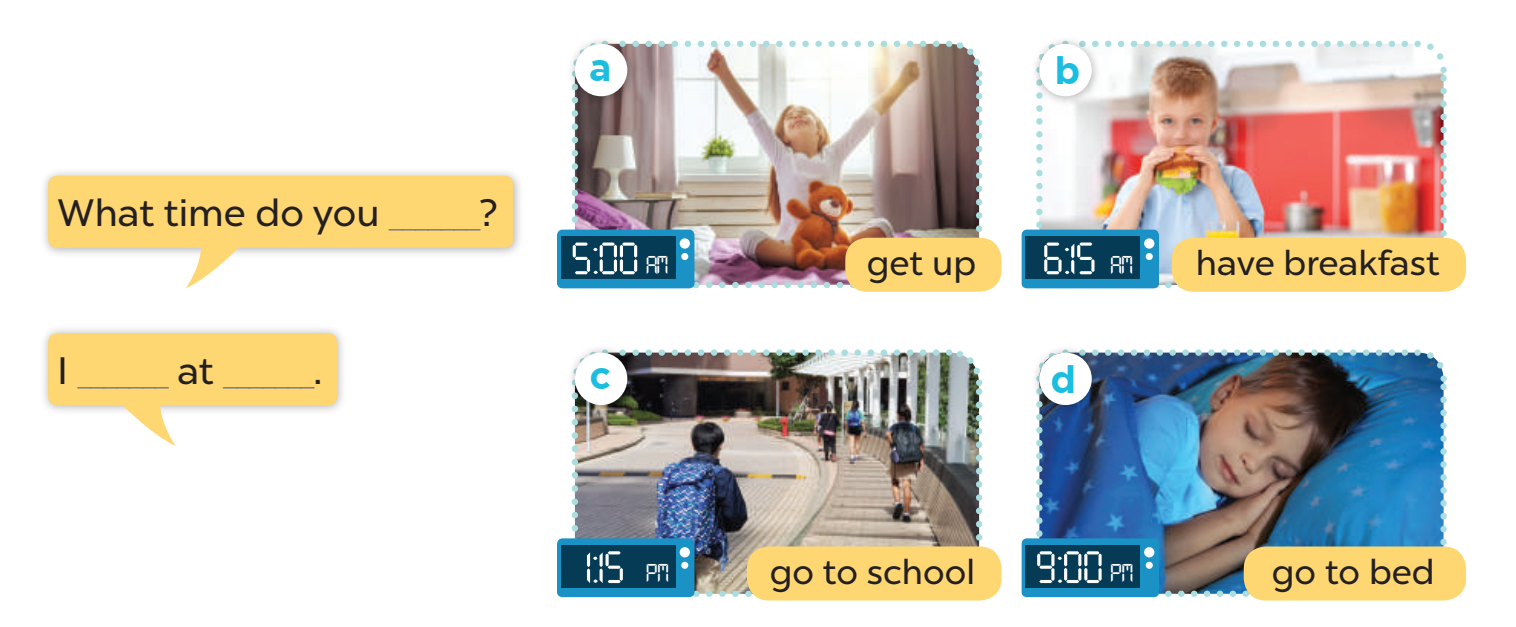 50
10
20
30
Answer
10
20
A: What time do you have breakfast?
B: I have breakfast at six fifteen.
Stop
Spin
40
30
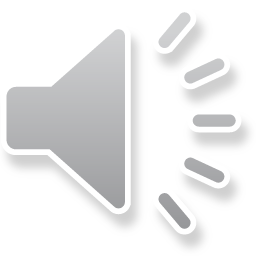 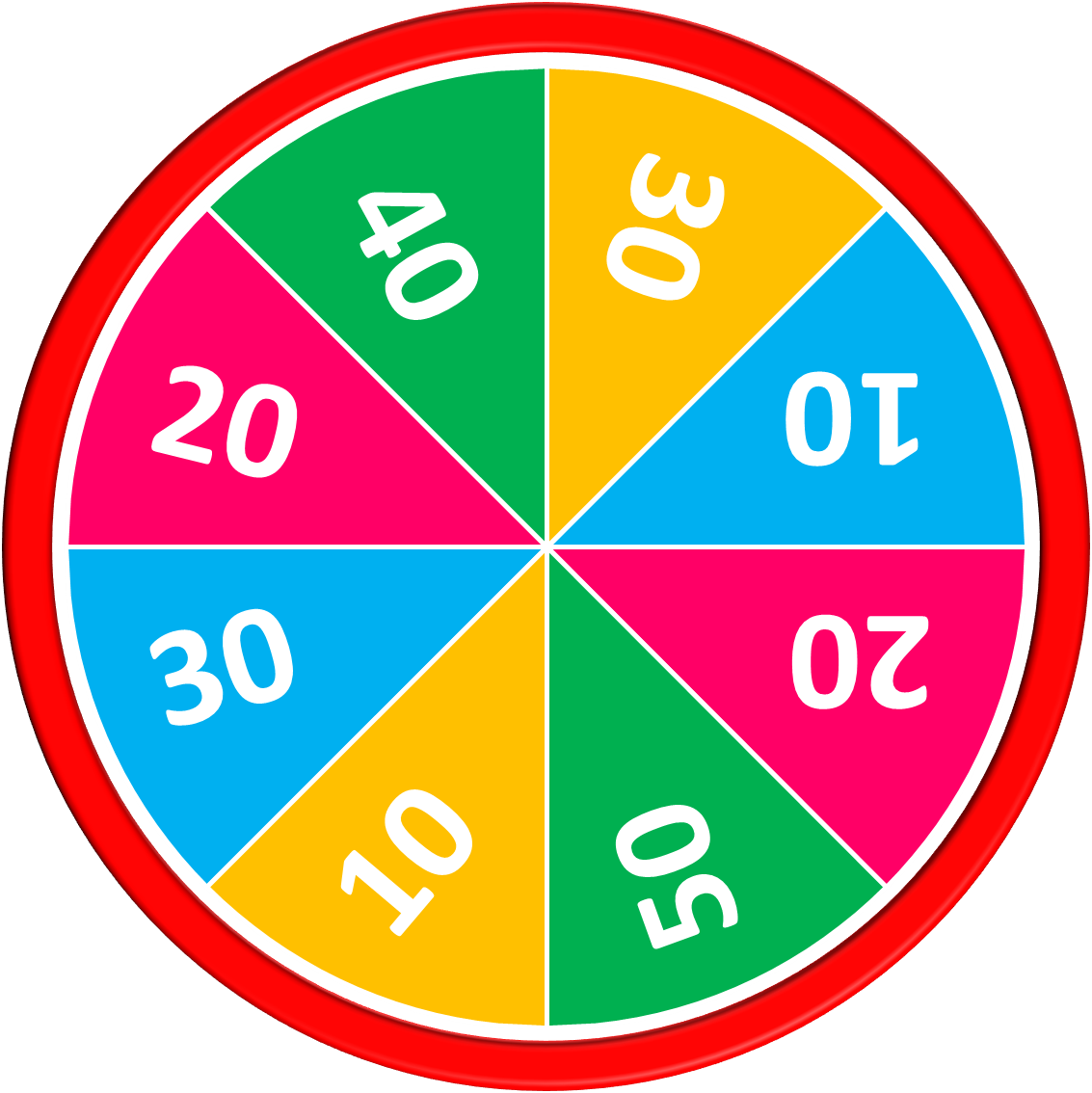 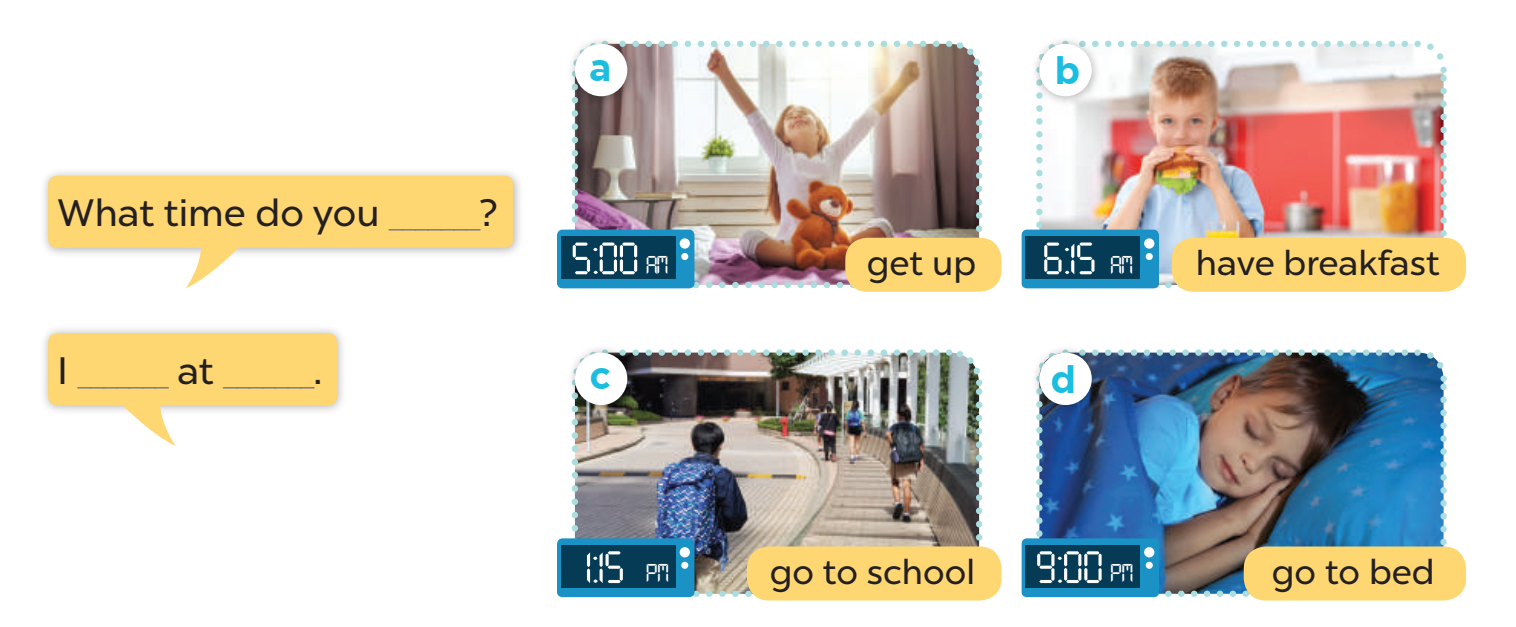 50
10
20
30
Answer
10
20
A: What time do you go to school?
B: I go to school at one fifteen.
Stop
Spin
40
30
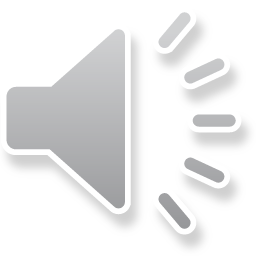 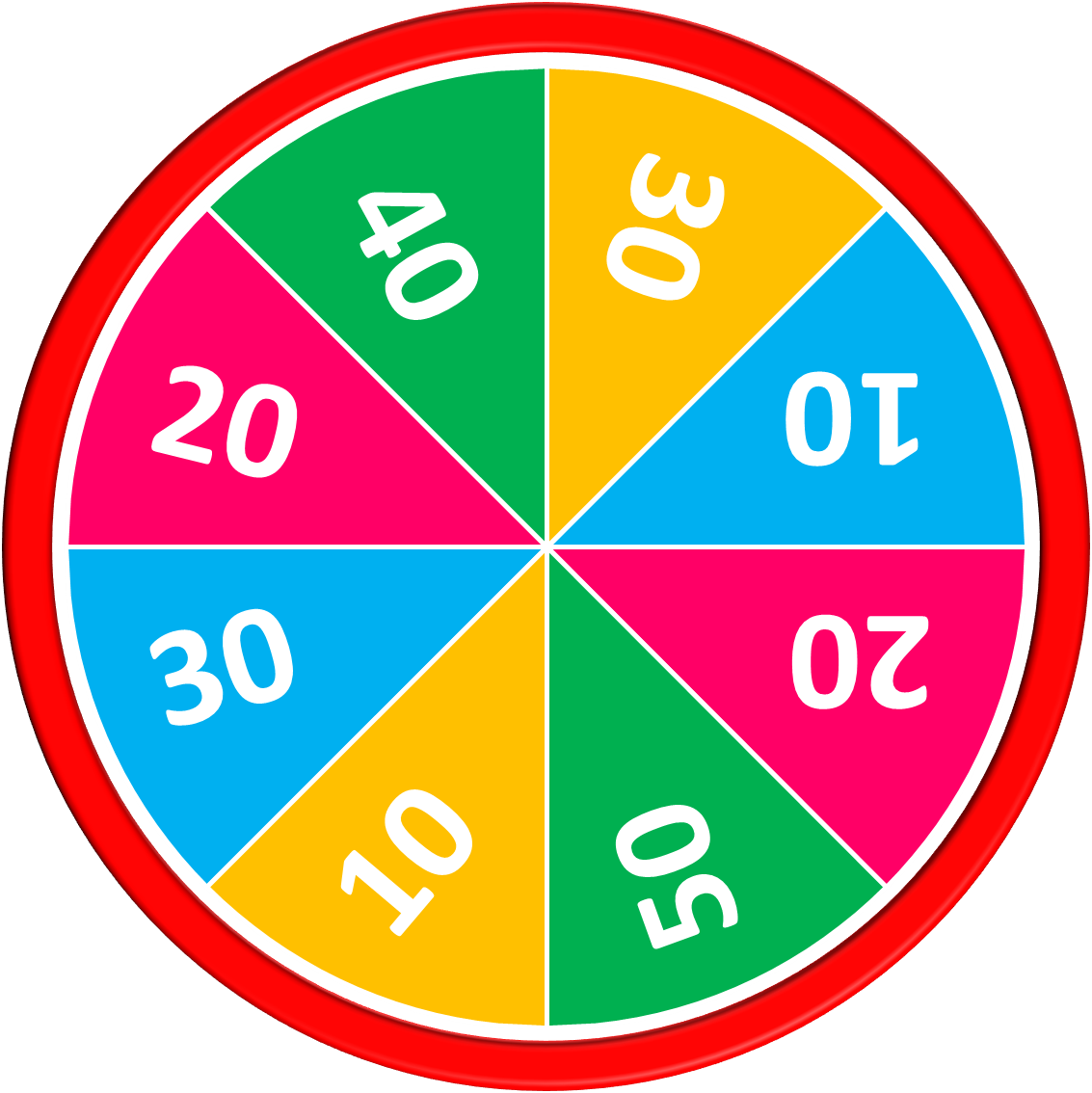 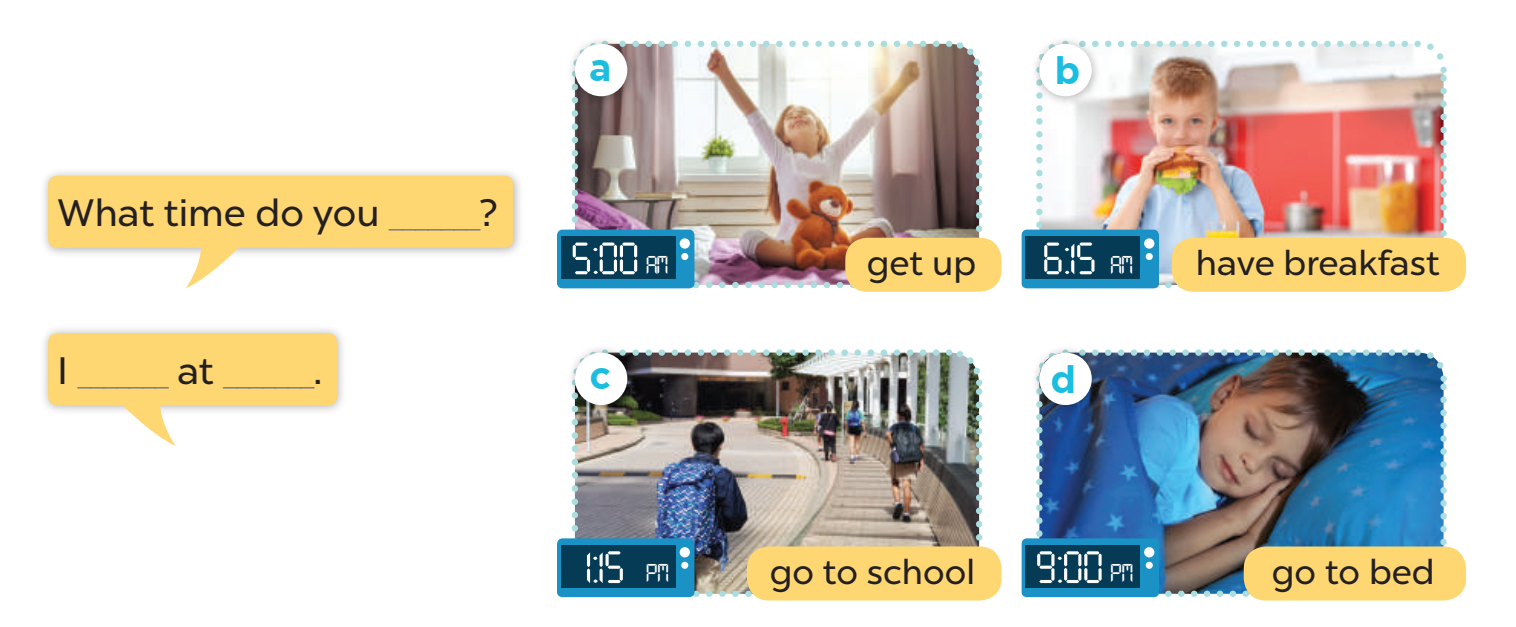 50
10
20
30
Answer
A: What time do you go to bed?
B: I get up at nine o’clock.
10
20
Stop
Spin
40
30
50
10
20
30
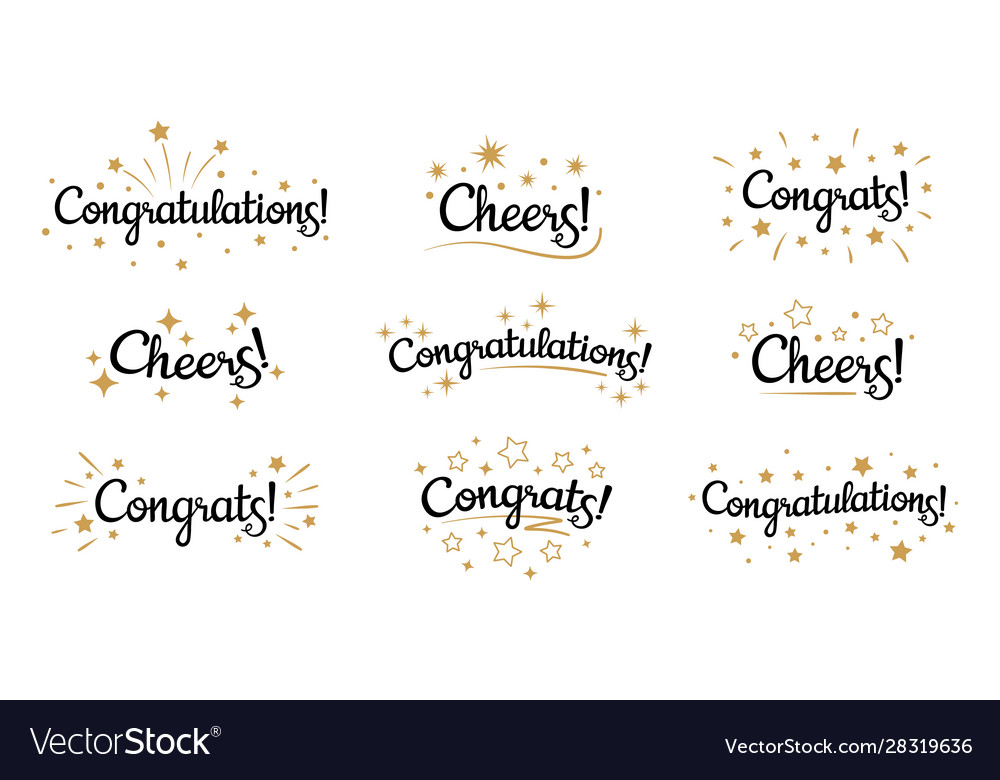 10
20
Exit
40
30
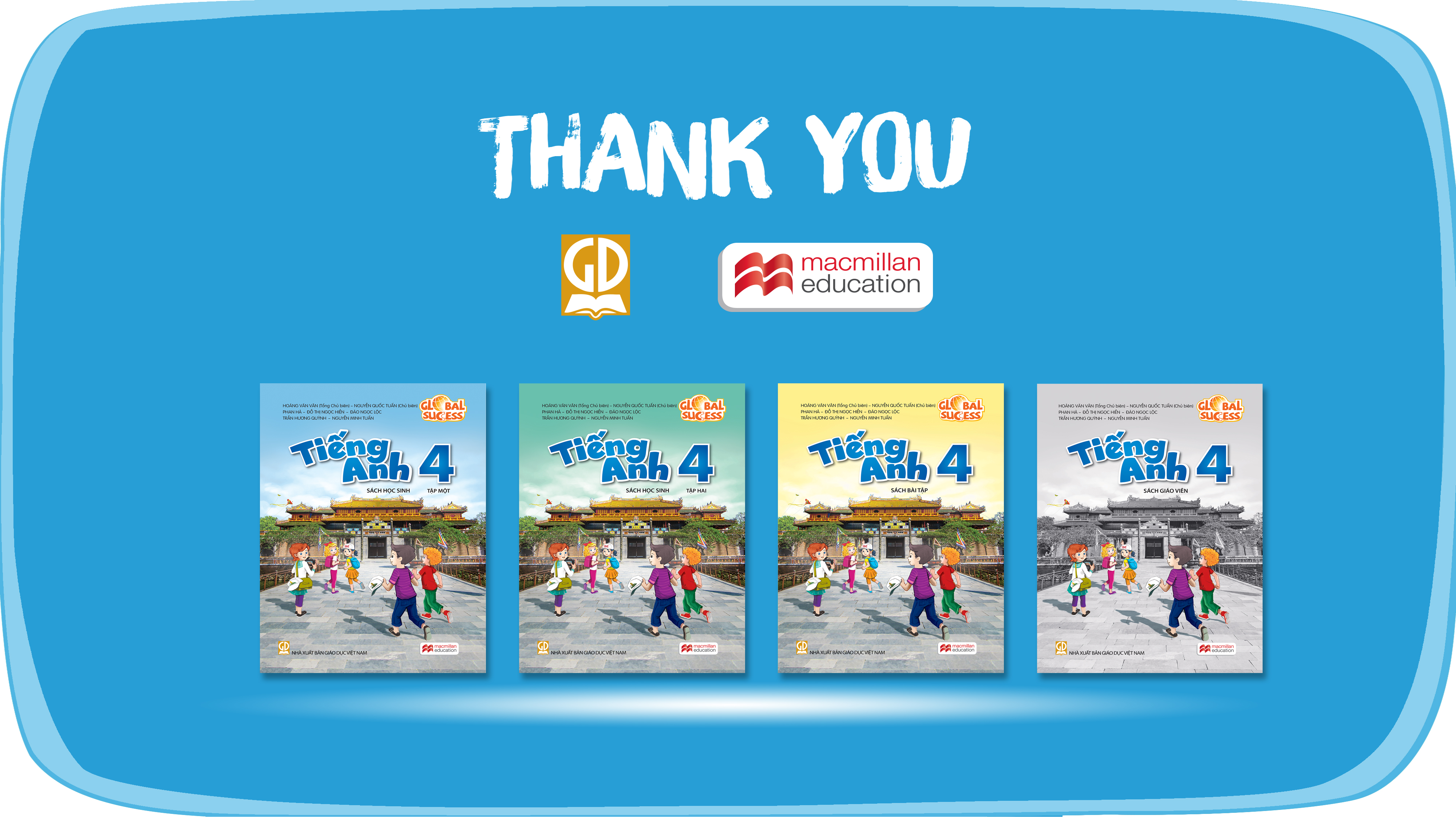 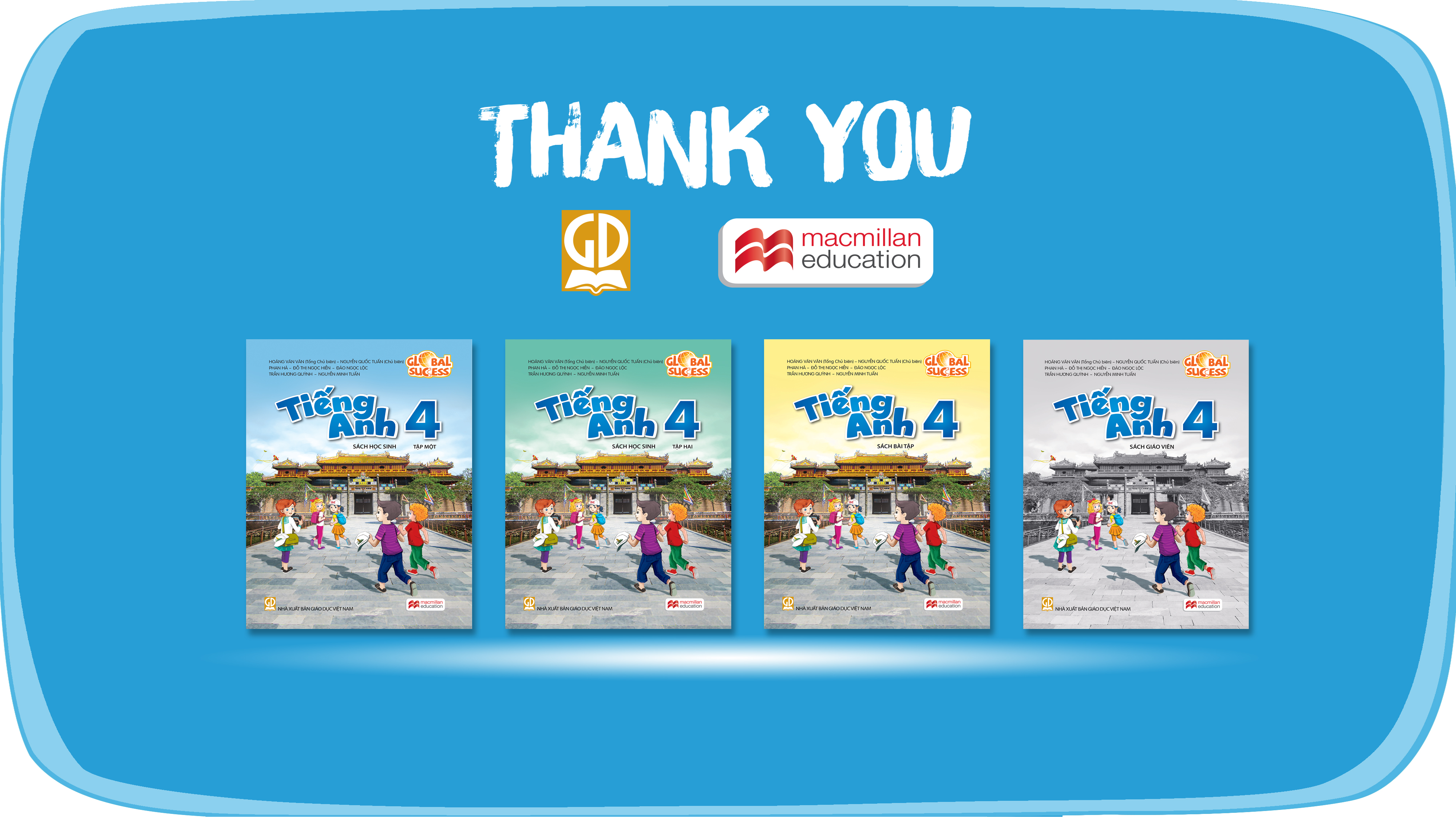 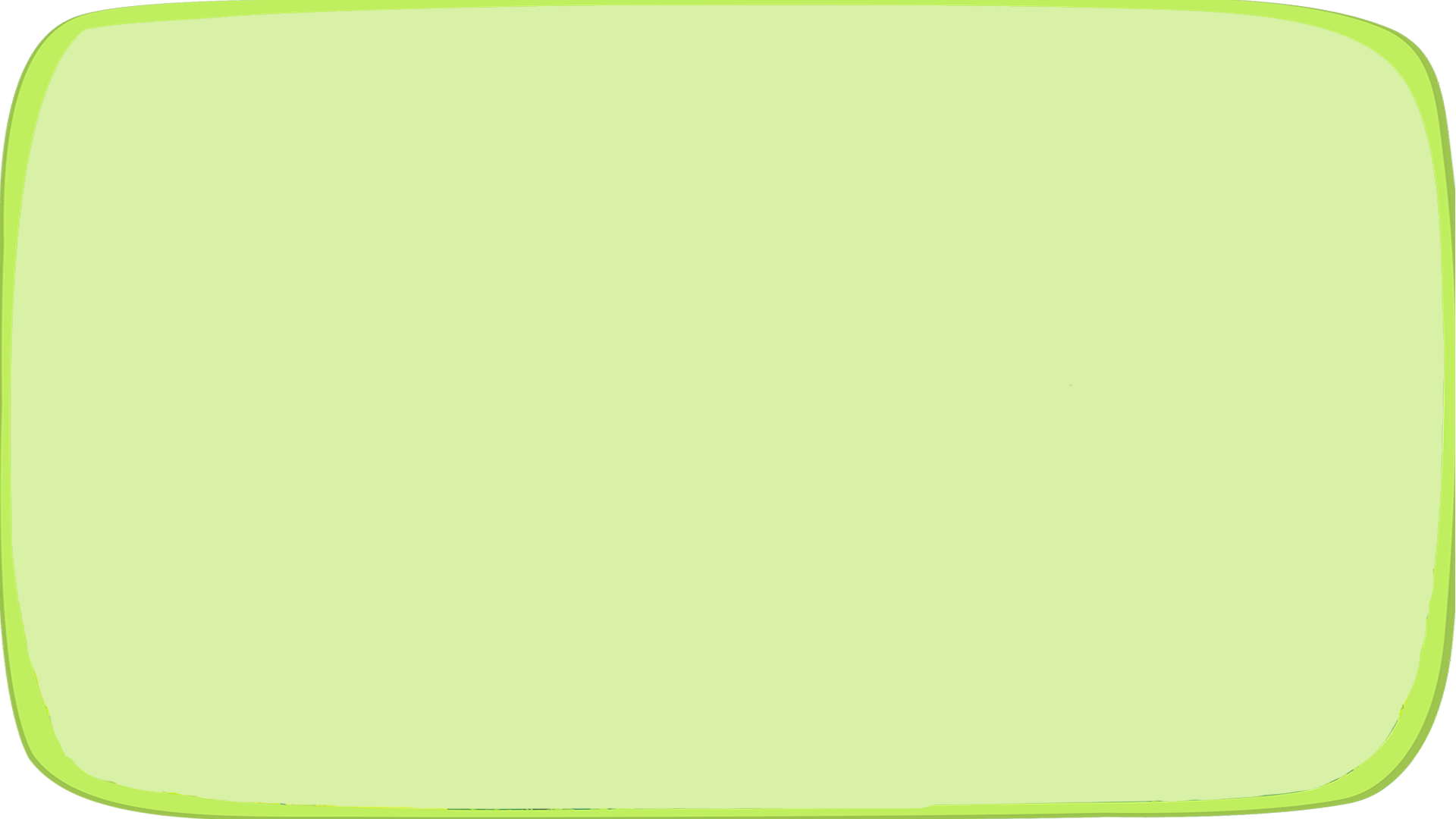 THANK YOU
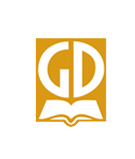 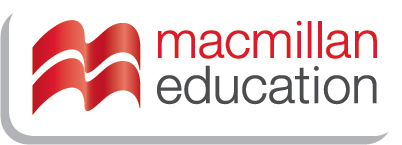 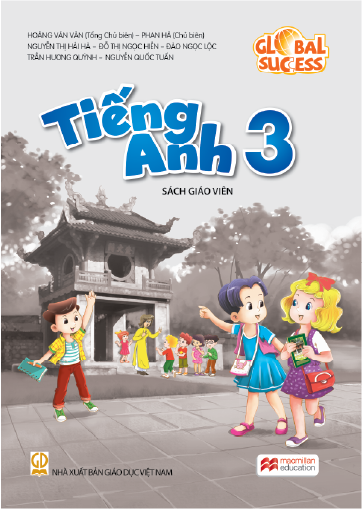 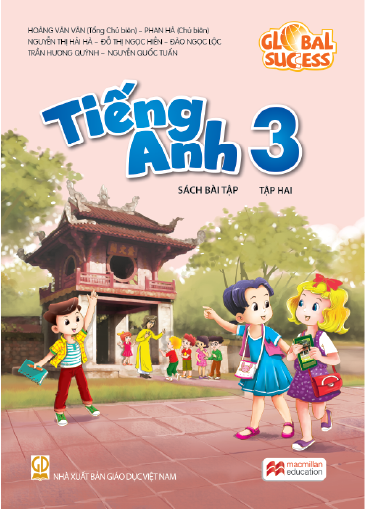 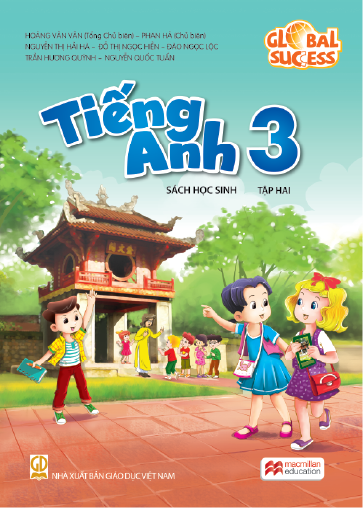 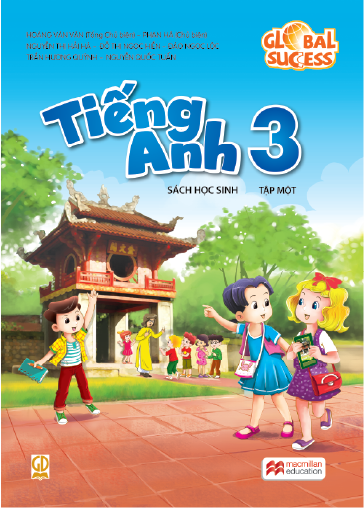 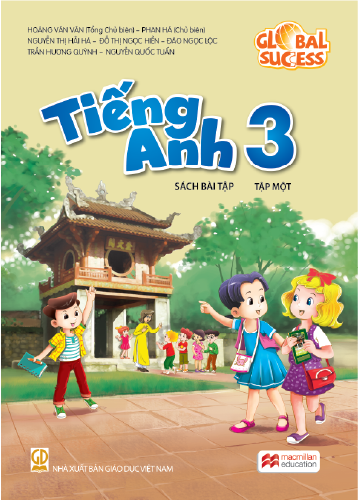 Website: hoclieu.vn
Fanpage: facebook.com/www.tienganhglobalsuccess.vn
Website: sachmem.vn; hoclieu.vn
Fanpage: www.facebook.com/sachmem.vn